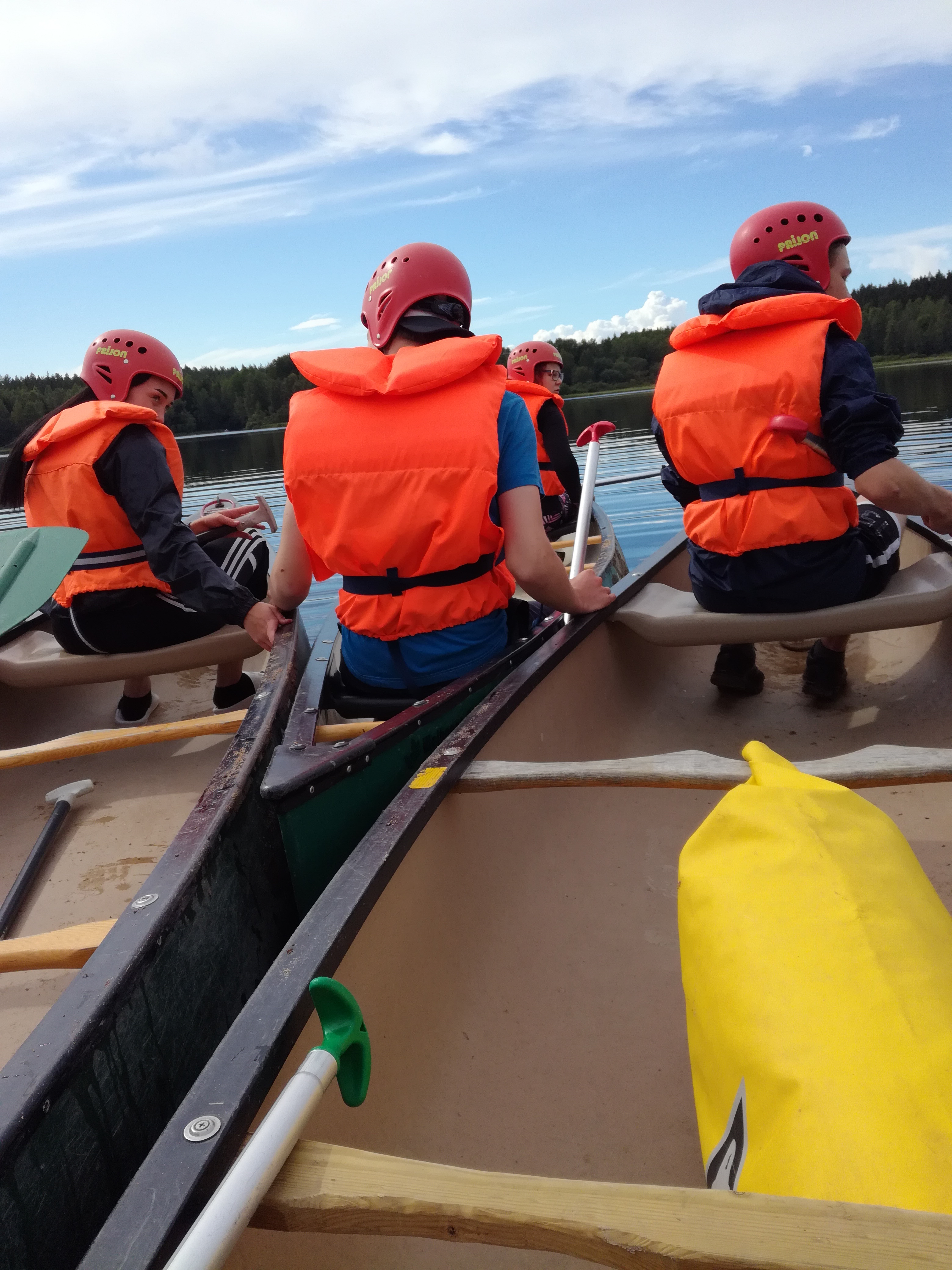 Tää on      iha pe......
NYT LÄHETTIIN VIRTAA PÄIN
By:Jarno
Milloin tulimme
Lähdimme Maanantaina 21.8.2017 Leirikeskus Marttiseen ryhmäytymään ja tulimme sieltä keskiviikkona 23.8.2017.
Koskessa
Menimme 22.8.2017 melomaan ja tiesimme, että joudumme laskemaan kosken alas, joten oli vähän jännittävä kokemus.
Omat reitit
Heti alkuun Jere ja Otto törmäsivät 2 ekaan kiveen ja menivät omia reittejä koko koskimatkan.
Muut menivät ihan oikeita reittejä ja mikään kanootti ei kaatunut, vaikka jotkut osuivatkin koskessa olleisiin kiviin.